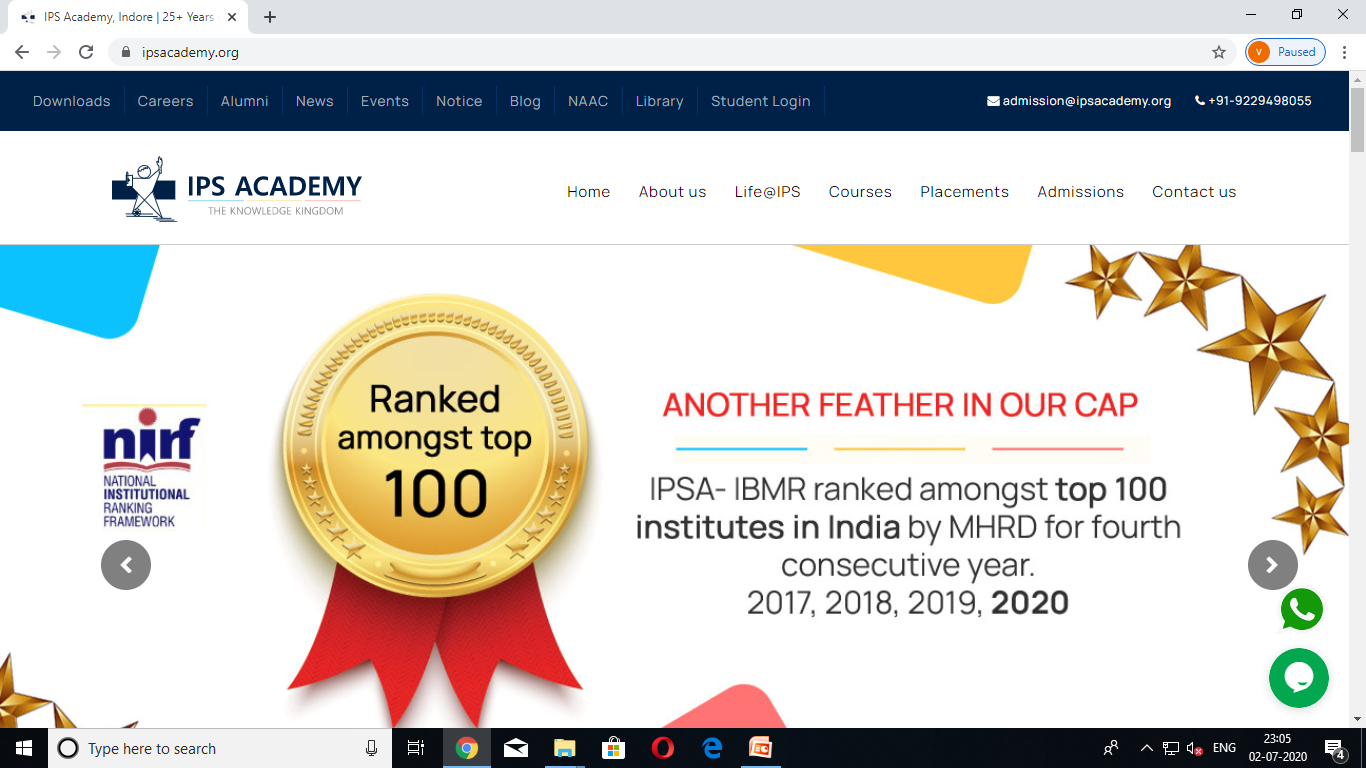 NAAC AccreditedBest PlacementsMerit Positions in University
Department  Of  Mathematics
Organizing  a Guest Lecture on “Numerical Methods”
..............................................................
Resource Person
Dr. Smita Verma
Associate Professor
Head of Applied Mathematics & Computational Science Department
SGSITS , Indore
...................................................................................
Date: 9 November 2020 / Time : 3:00 -4:00 pm